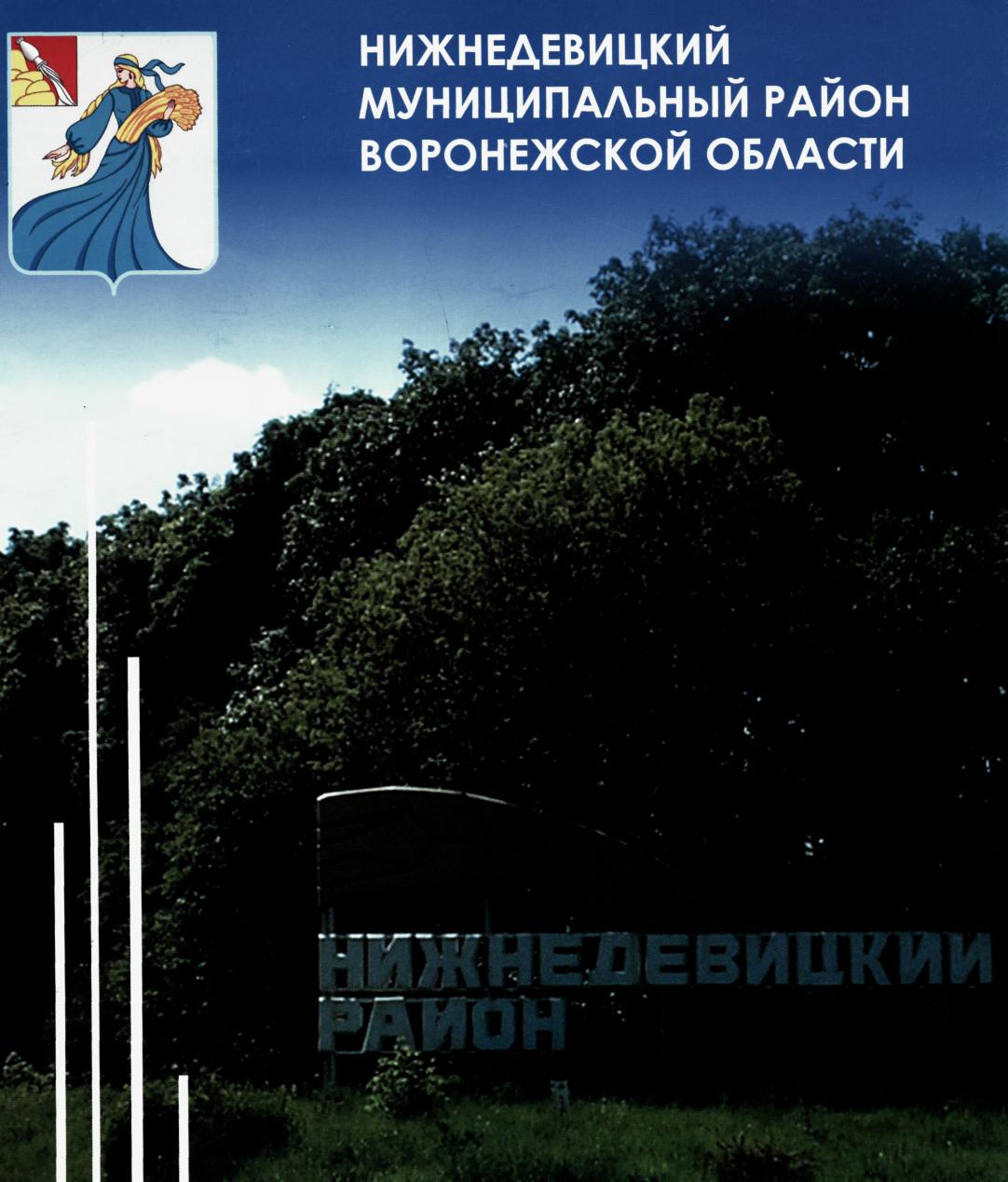 Живи, родник, живи!
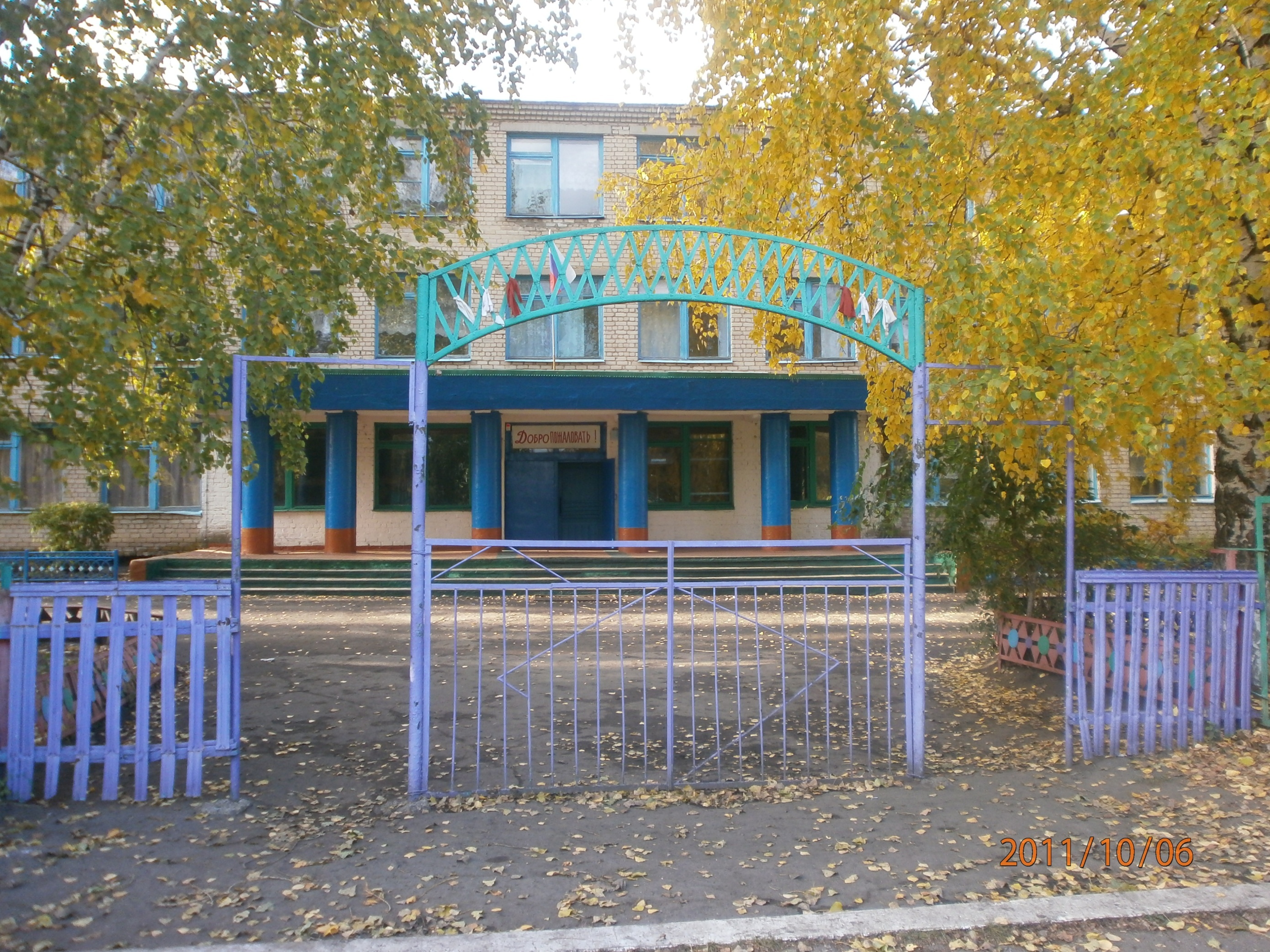 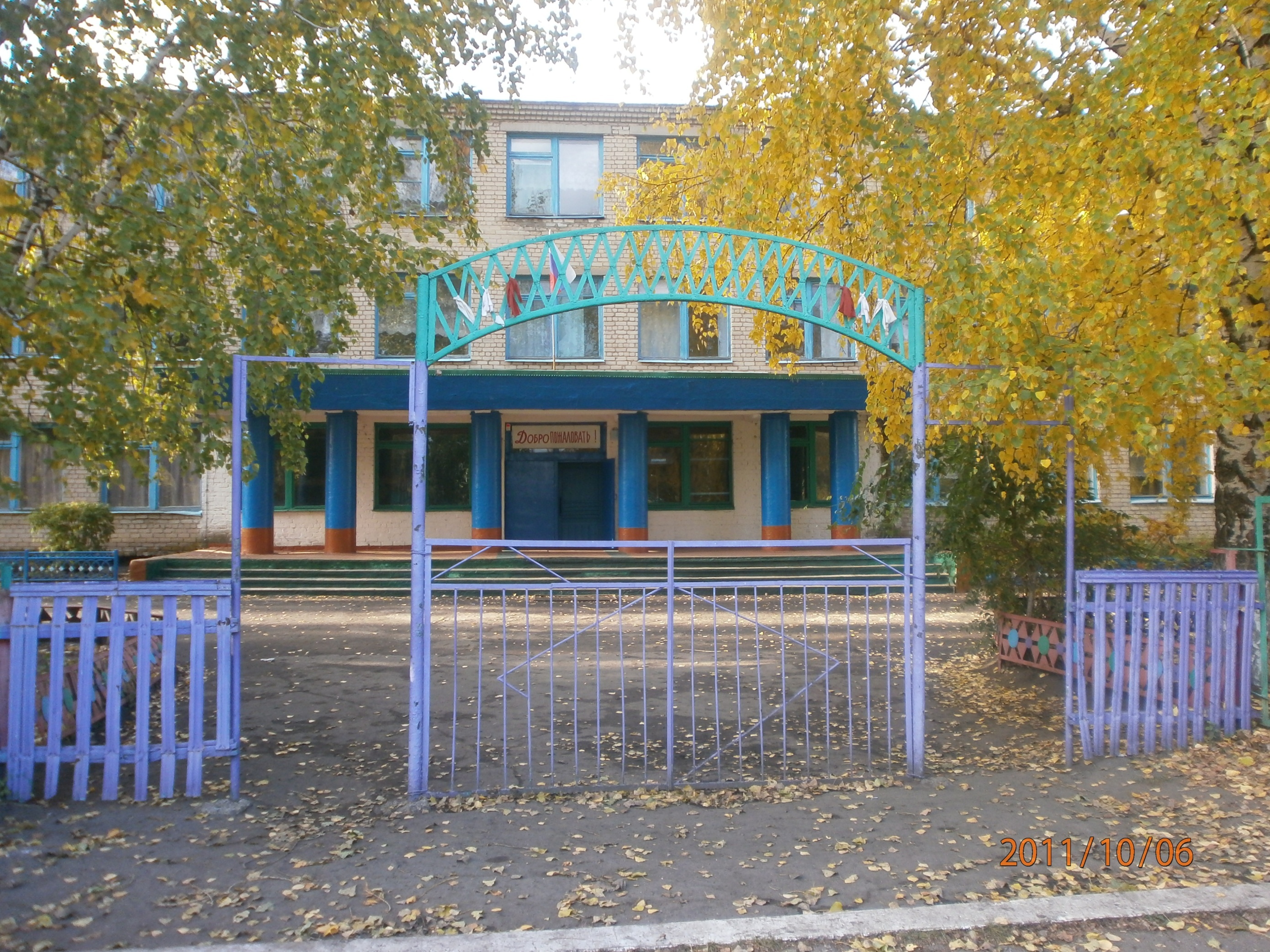 МКОУ «Синелипяговская  СОШ»
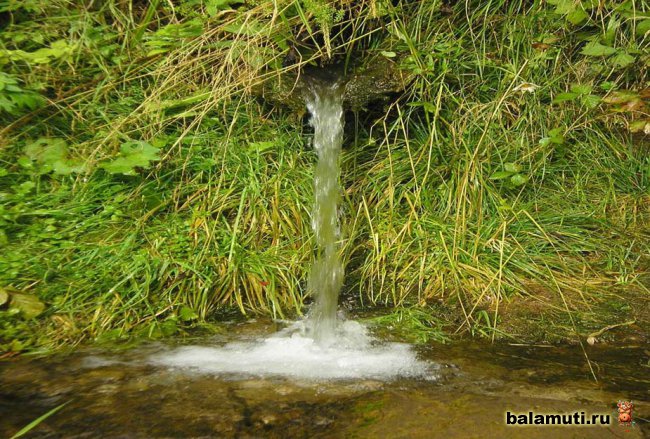 Живи, любимый, родничок!
[Speaker Notes: Родник вновь живет]
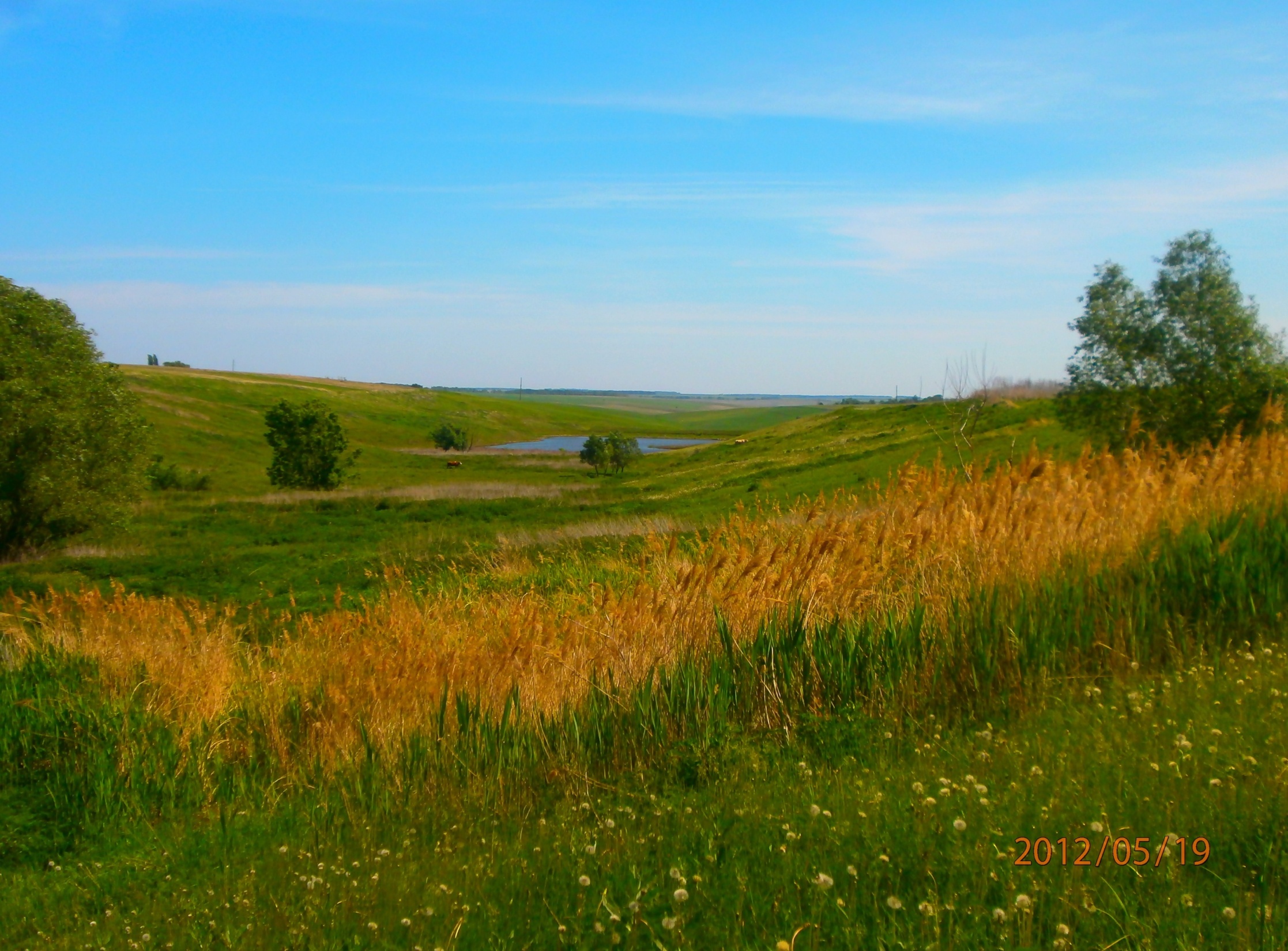 Россия начинается с глубинки…
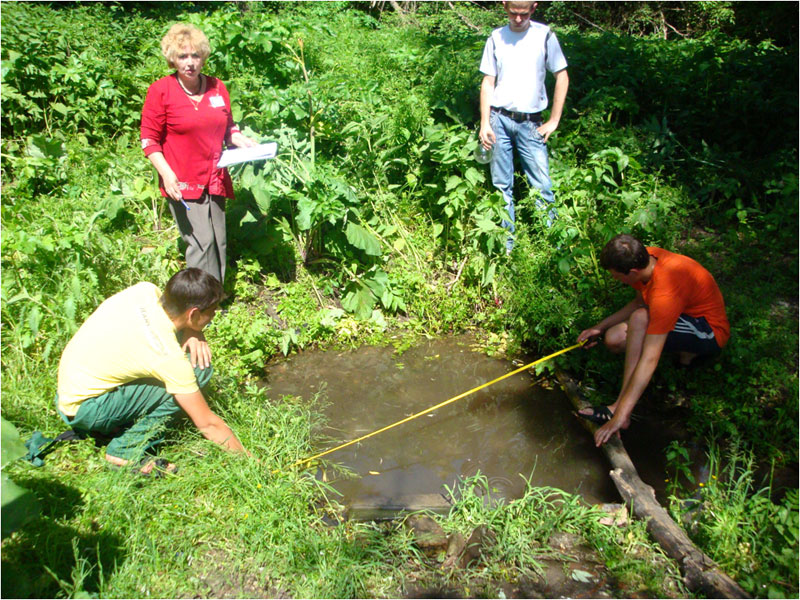 [Speaker Notes: Исследовательская работа  водного объекта на местности]
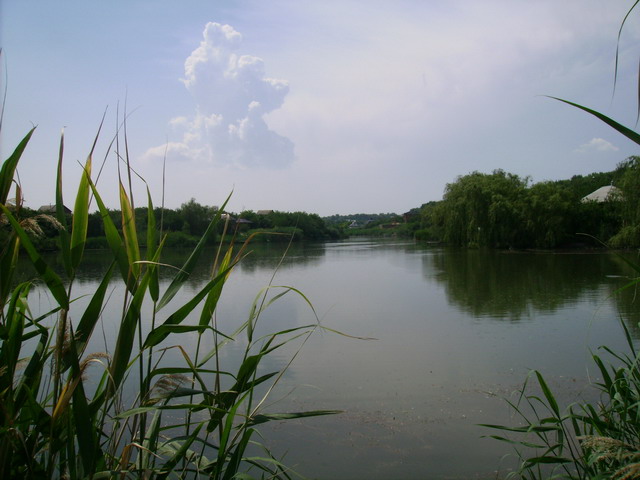 [Speaker Notes: «Голубой оазис» находится под охраной и постоянной заботой учащихся НОУ  «Я и  Природа»]
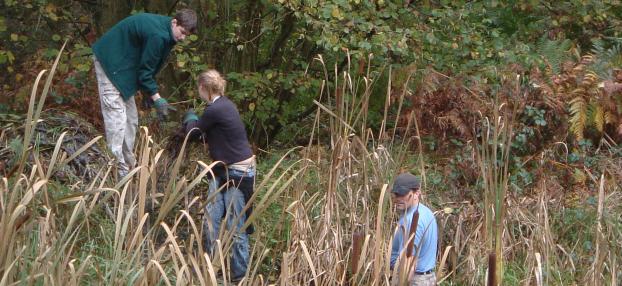 [Speaker Notes: Трудовая операция по очистке русла родника]
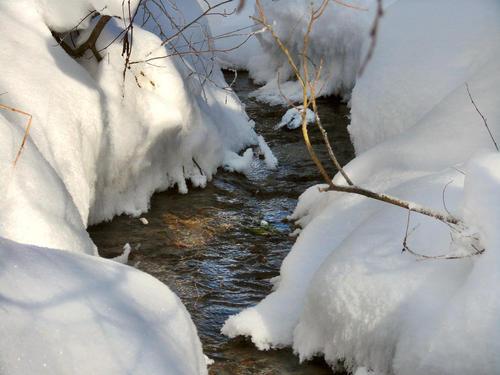 [Speaker Notes: Родник живёт  и зимой]
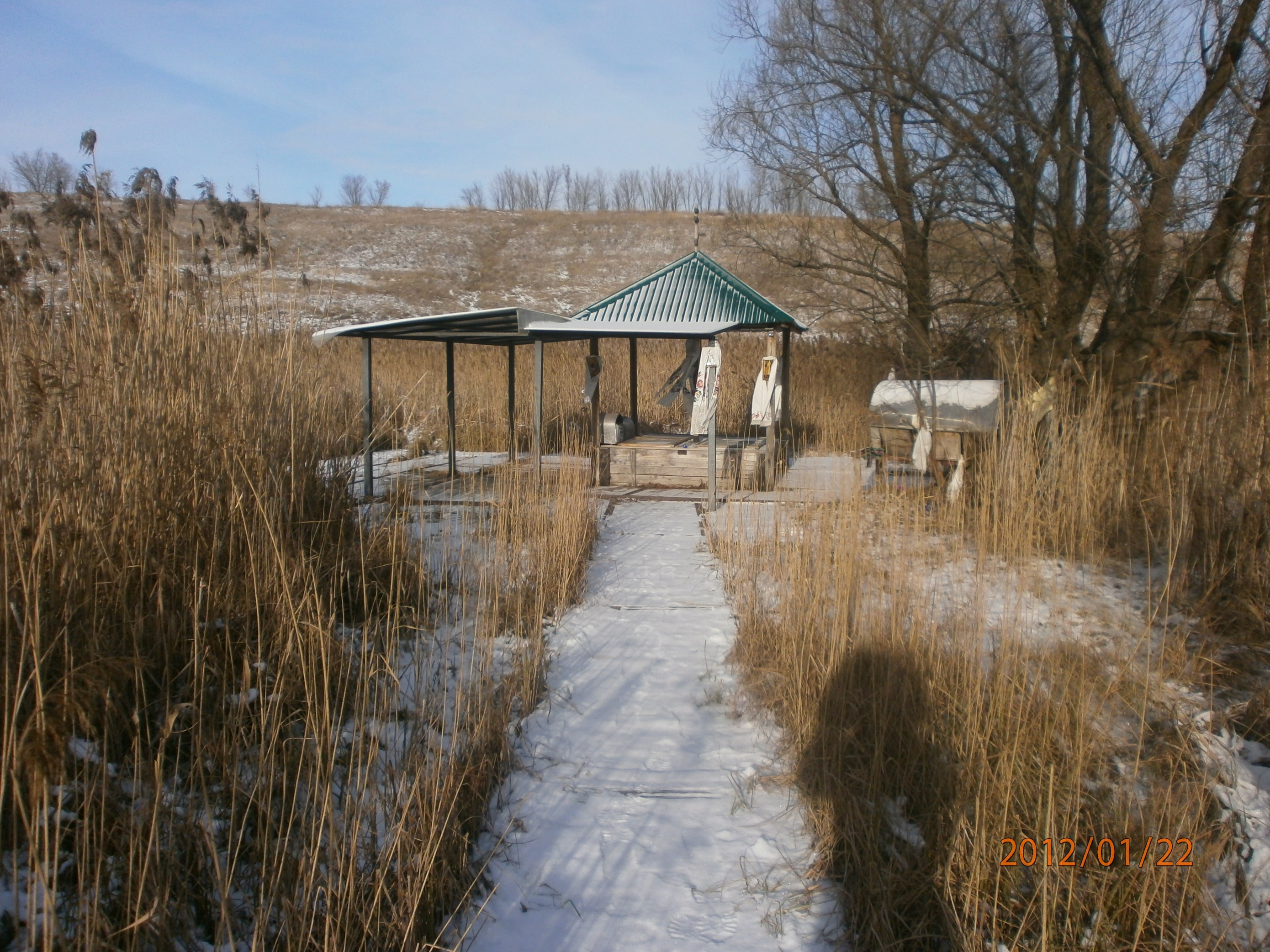 Видишь, вон там, журавли пролетели,                    У горизонта растаял их крик.                                          Если ты болен, прикован к постели,                                            Пусть тебе снится целебный родник.
[Speaker Notes: « Святой колодец» - это пример не только возрождения природного объекта, но и возрождение духовности на селе]
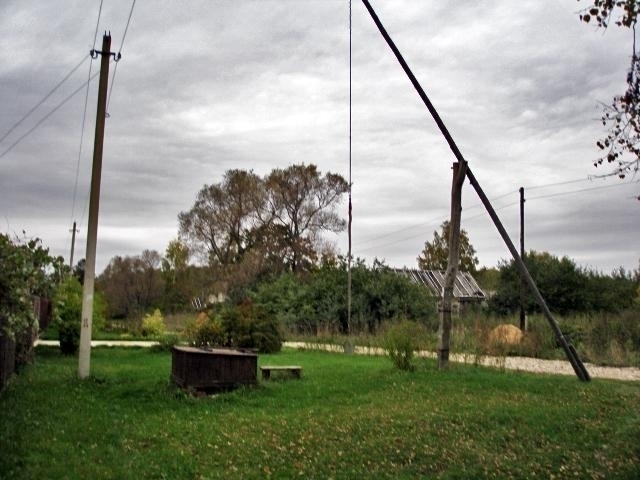 [Speaker Notes: Живительный источник на краю села]
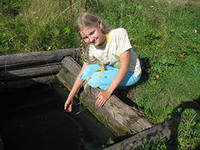 [Speaker Notes: В жаркий день]
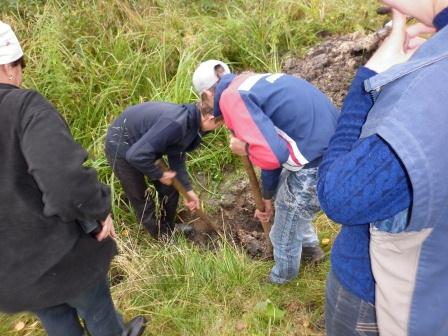 [Speaker Notes: Здесь должен быть родник]
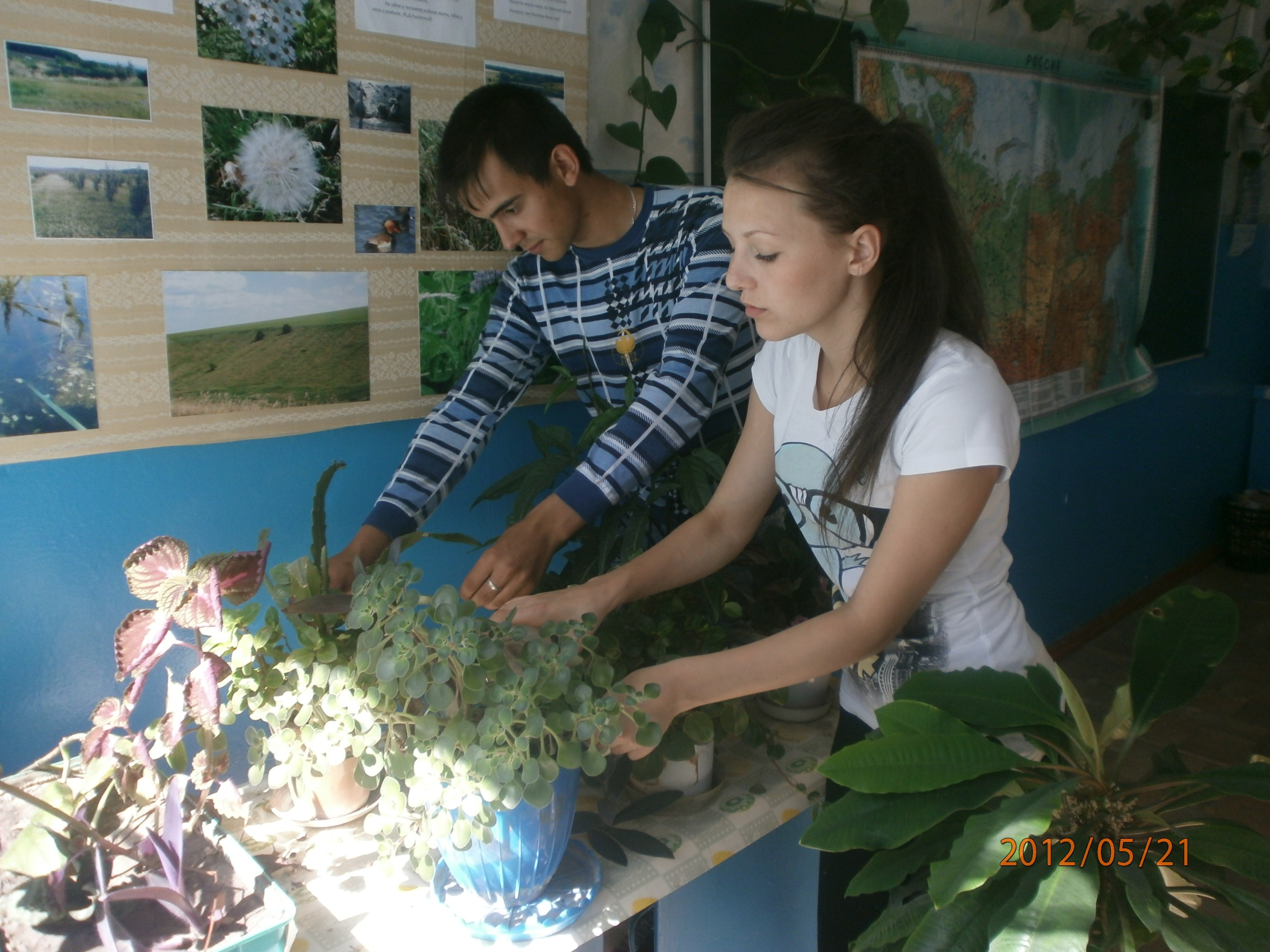 [Speaker Notes: Экологическая работа по благоустройству  школы]
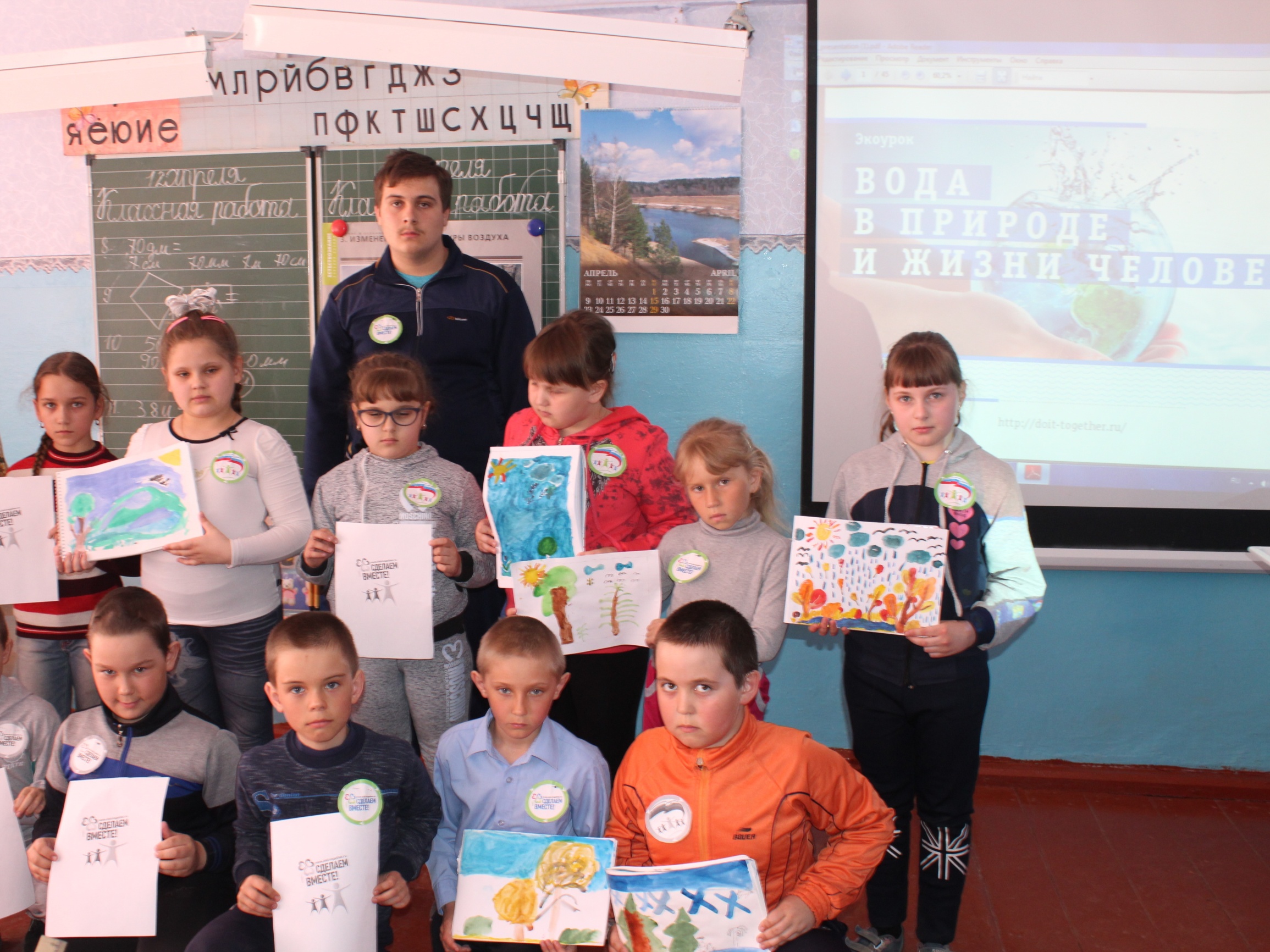 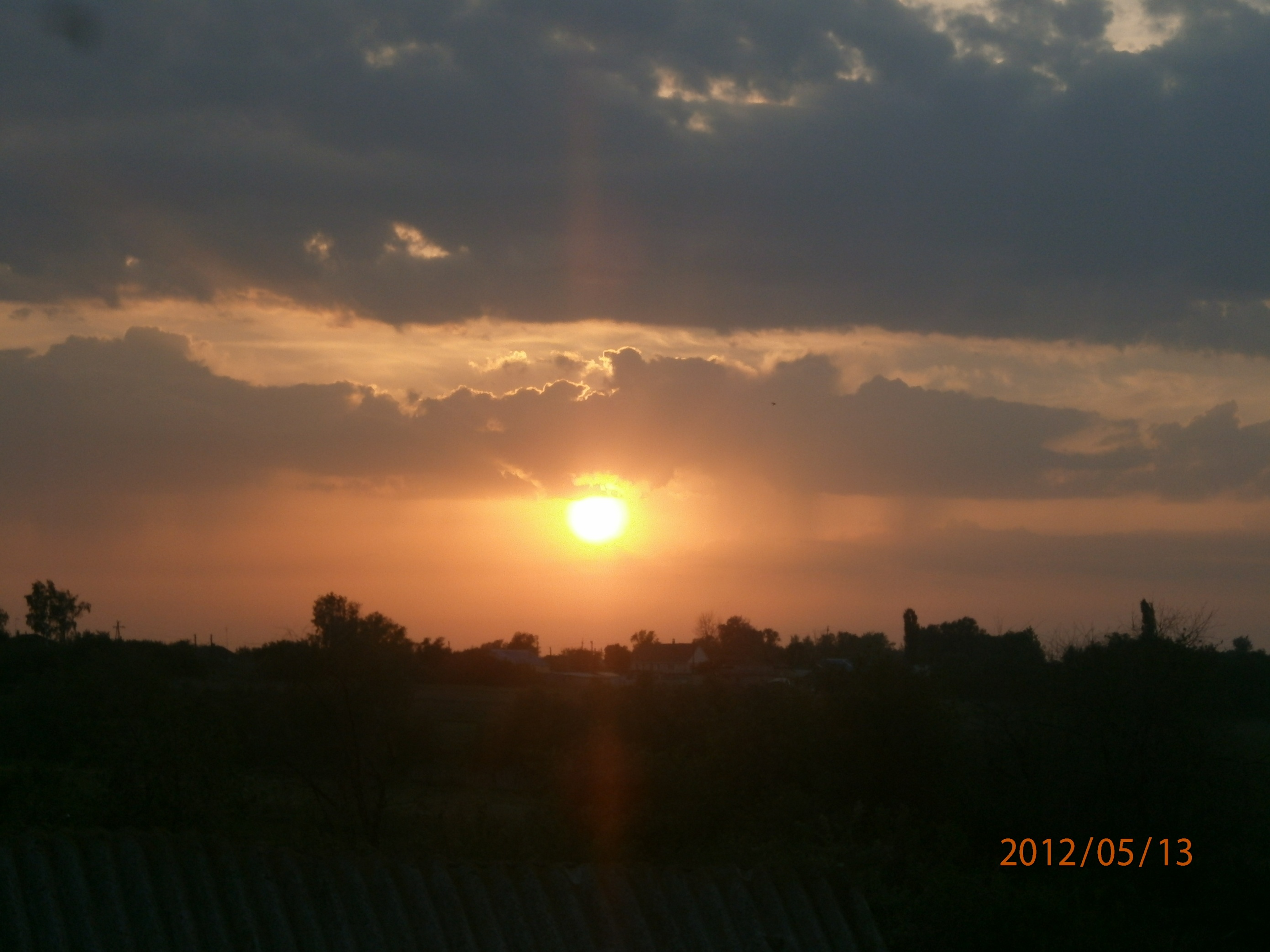 [Speaker Notes: Закат на селе]